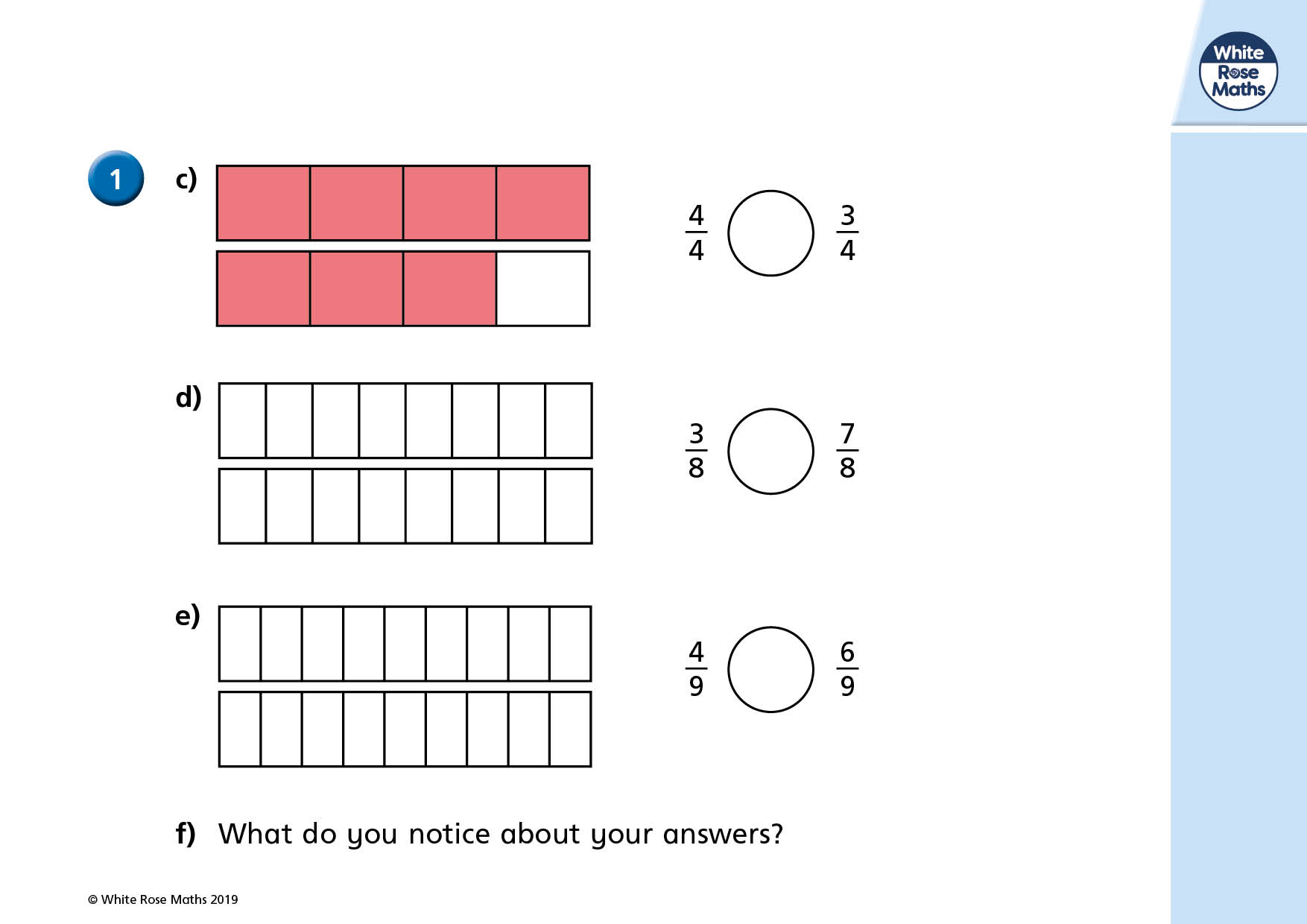 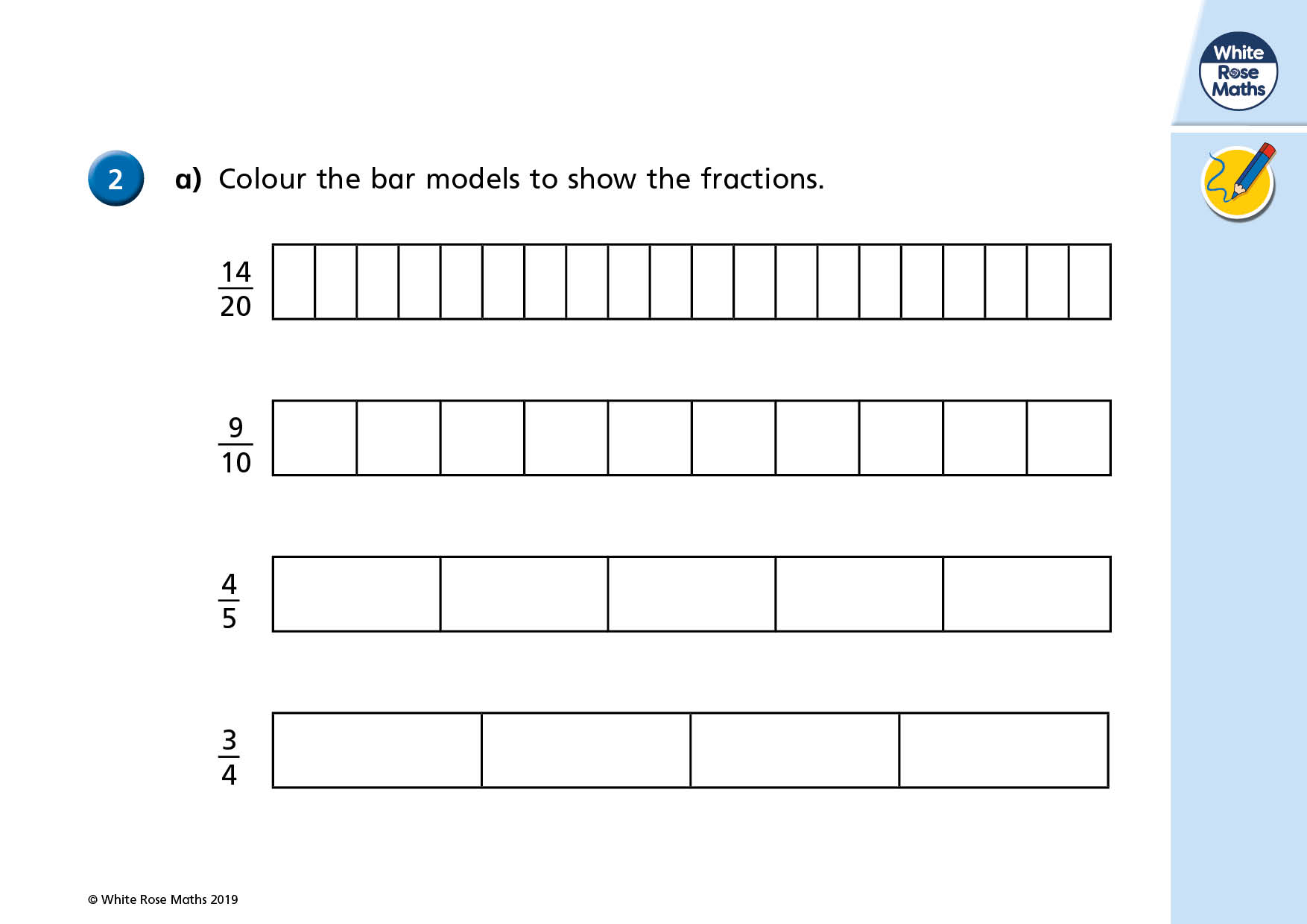 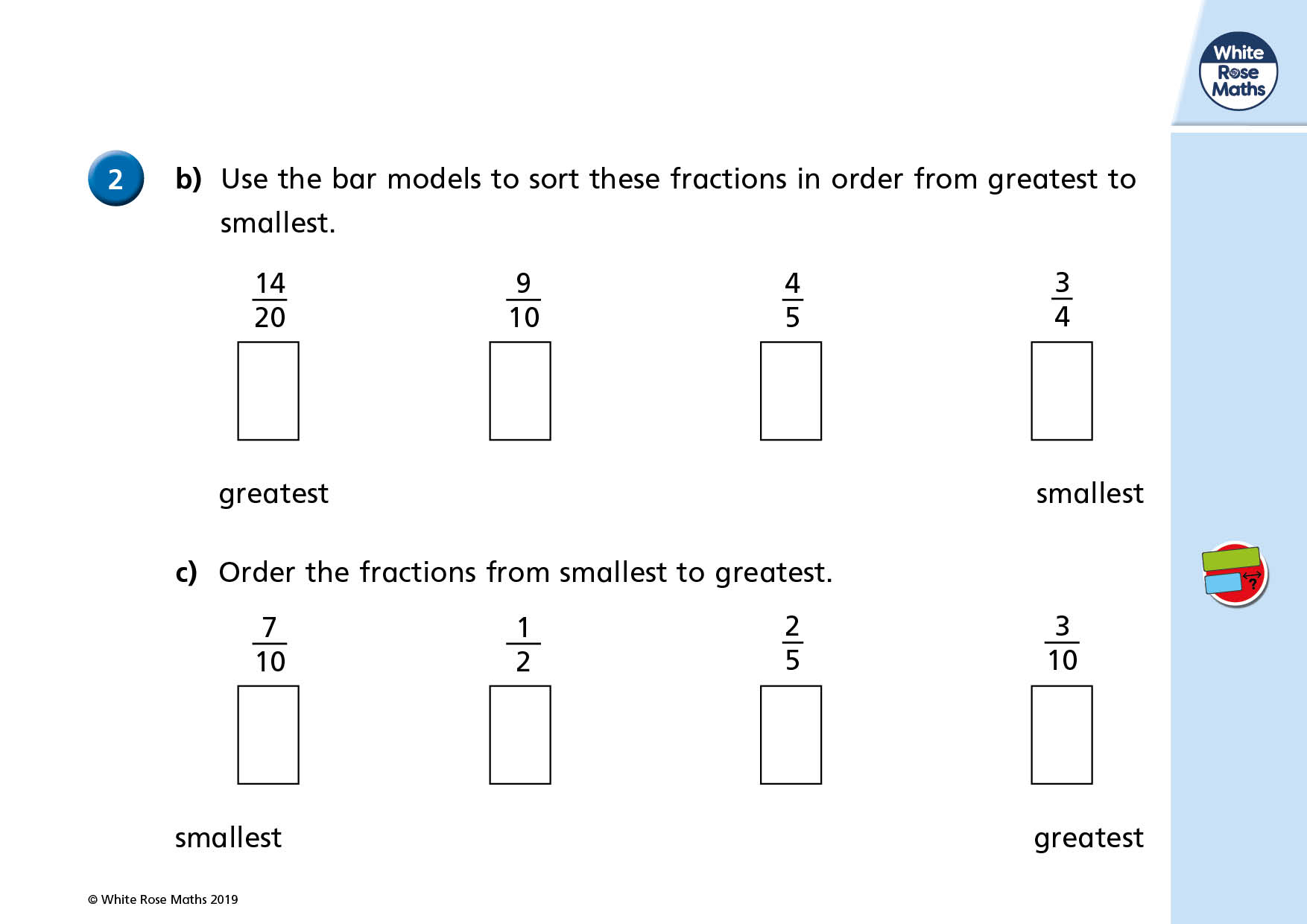 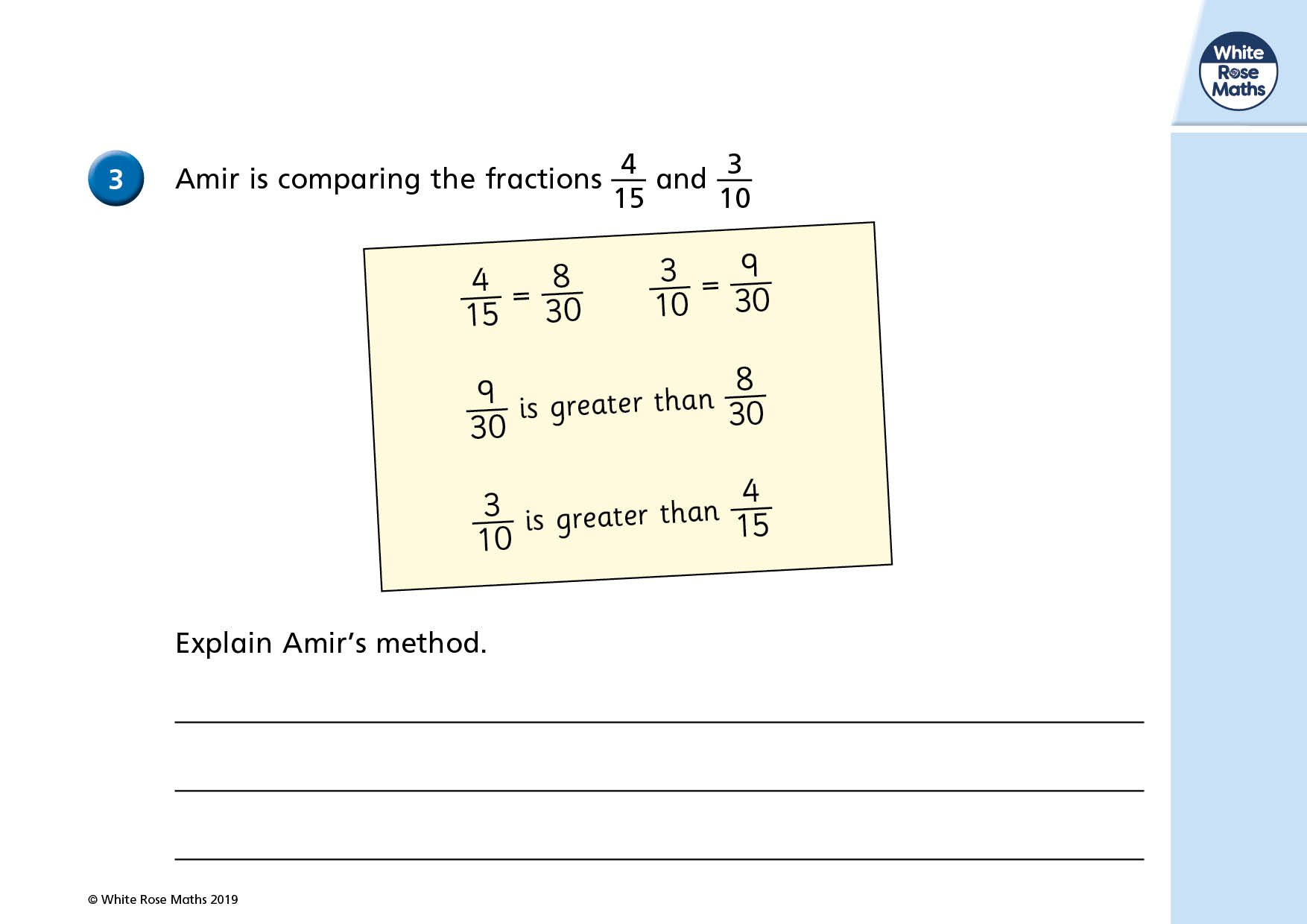 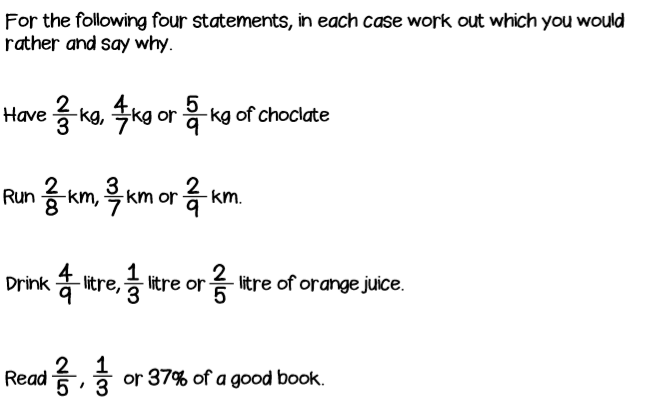 DO IT!
1.
2.
3.
4.
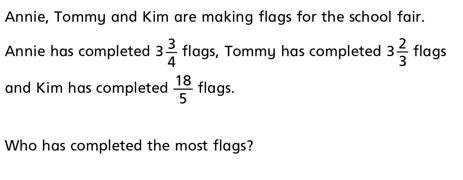 5.
TWIST IT!
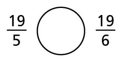 >
5 x 6 = 30
19 x 6 = 114
6 x 5 = 30
19 x 5 = 95
EXPLORE IT!
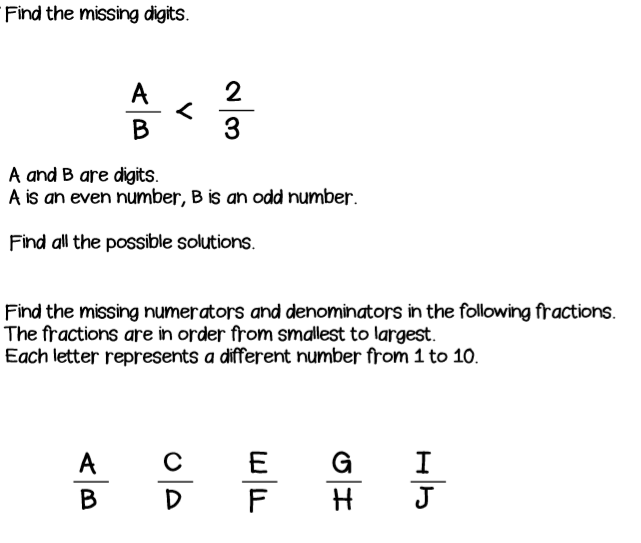 Can you solve this puzzle in several different ways?
Want to do more?  Play…

Plot It - A Fraction Game

You need: 1 - 10 cards (At the back of the pack) 0 - 1 blank number line
To play: Shuffle the cards and place them in a deck face down.
Player 1: Pick two cards from anywhere in the deck.
Make a proper fraction. Plot your fraction approximately on the number line.
Replace the cards in the deck and shuffle it.
Player 2: Pick two cards from anywhere in the deck.
Make a proper fraction. Plot your fraction approximately on the number line.
Continue taking turns to make and plot fractions.
To win: The winner is the first player to plot four points without their opponent’s points in between.
For example: After 3 turns for player 1 and 2 turns for player 2 it could look like the diagram below.
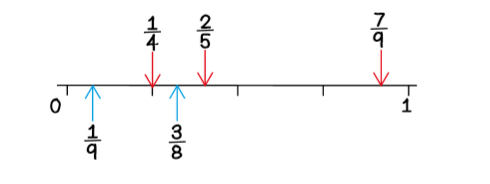